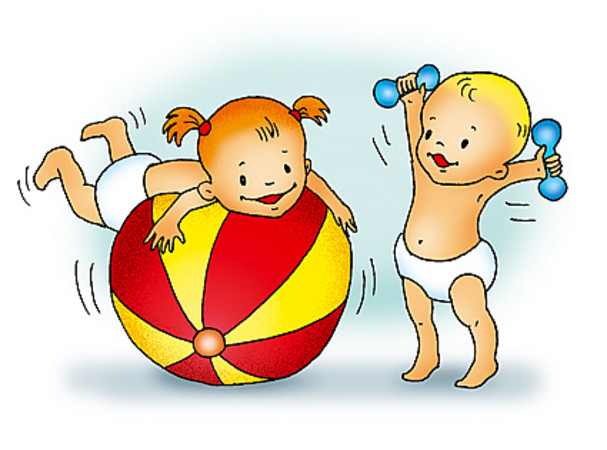 Неделя розовых щек.
Подготовительная группа: «Теремок».
воспитатель:
Ведерникова Е.В.
Цель:  Расширять представления воспитанников о здоровом образе жизни. 

Задачи: Вызвать положительные отношения к подвижным играм, занятиям спортом, спортивным упражнениям. Систематизировать знания воспитанников о правильном питании и соблюдении режима дня в детском саду и дома.
Воспитывать привычку самостоятельно следить за своим здоровьем, желание беречь и укреплять его.
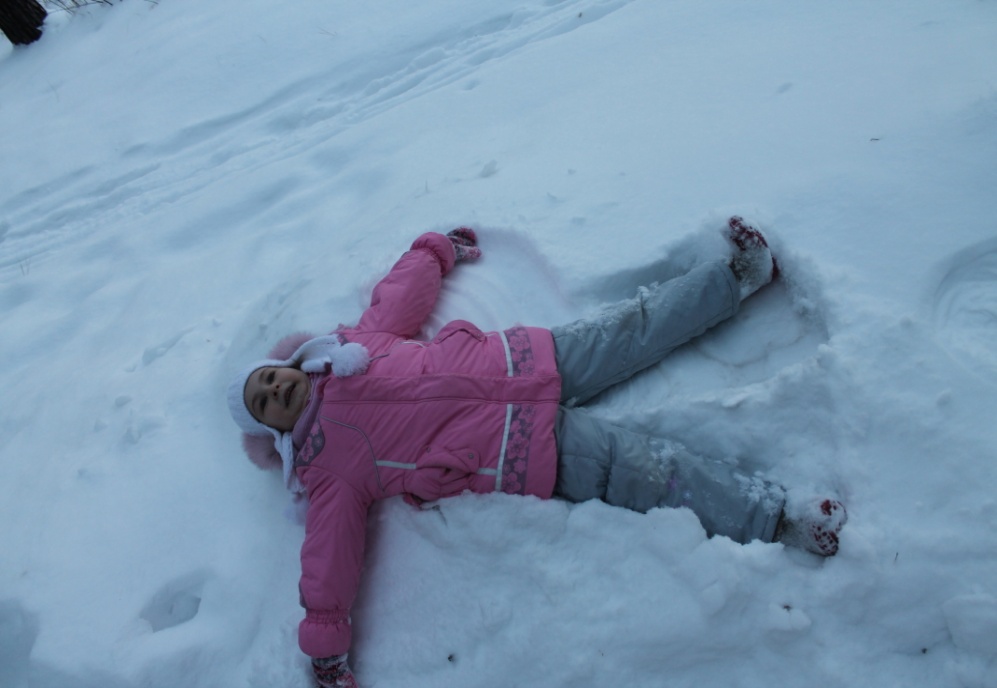 В жизни главное – здоровье!
Согласитесь, господа.
И к нему с большой любовью
Мы относимся всегда.
Всем расскажем по порядку,
Как здоровье укрепить…
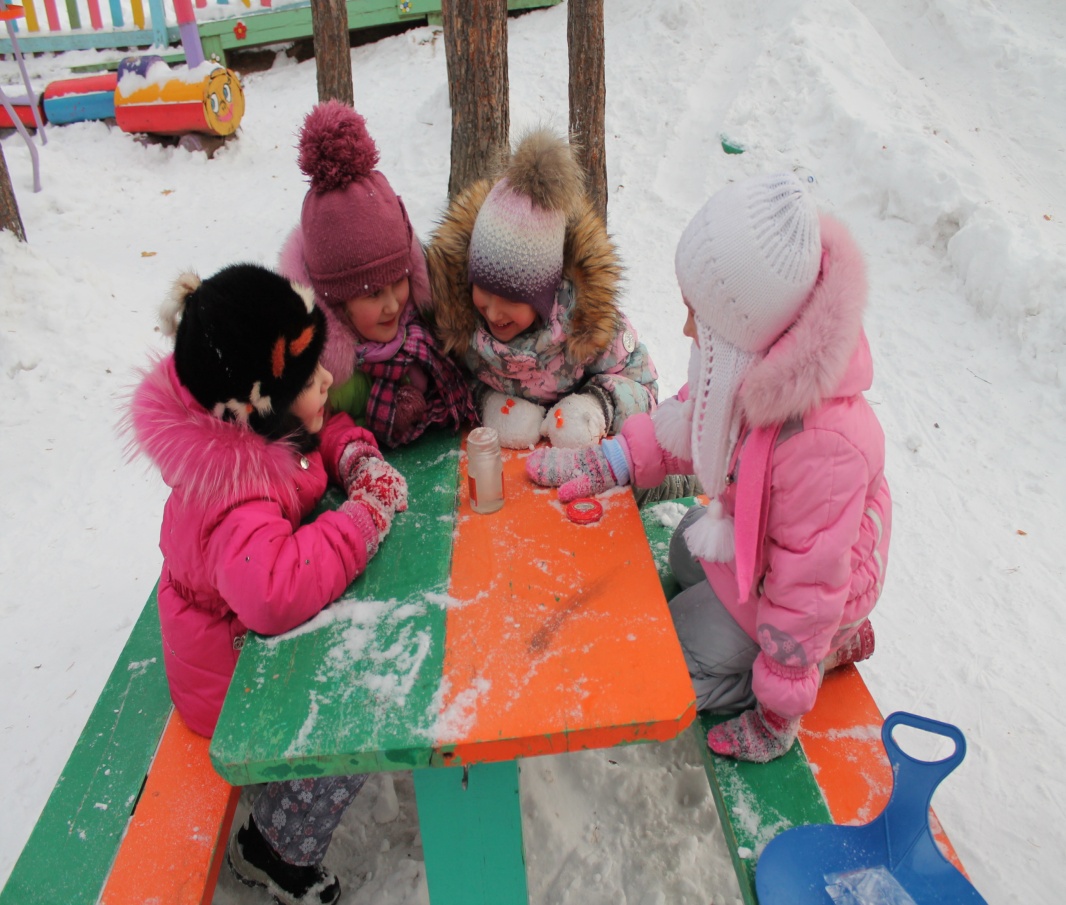 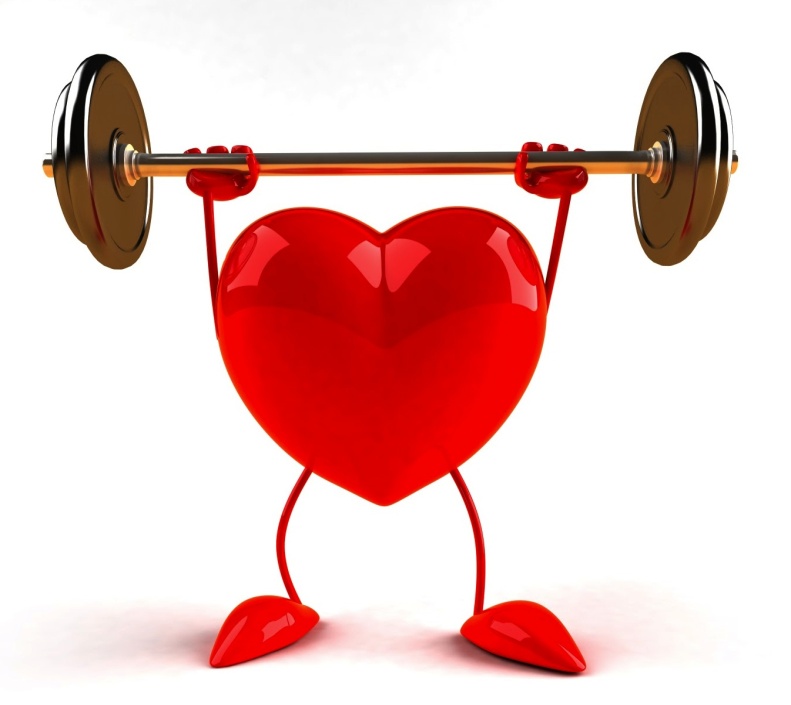 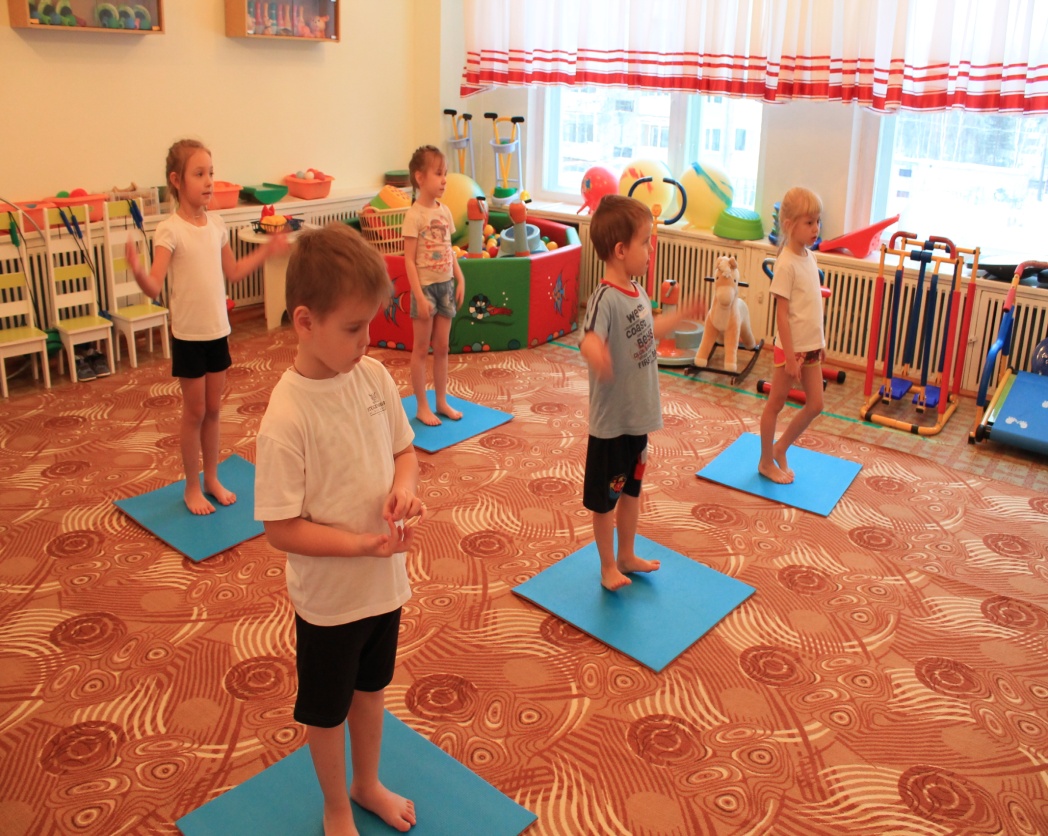 Ну-ка быстро, не ленись
На зарядку становись,
Будем закаляться,
Спортом заниматься.
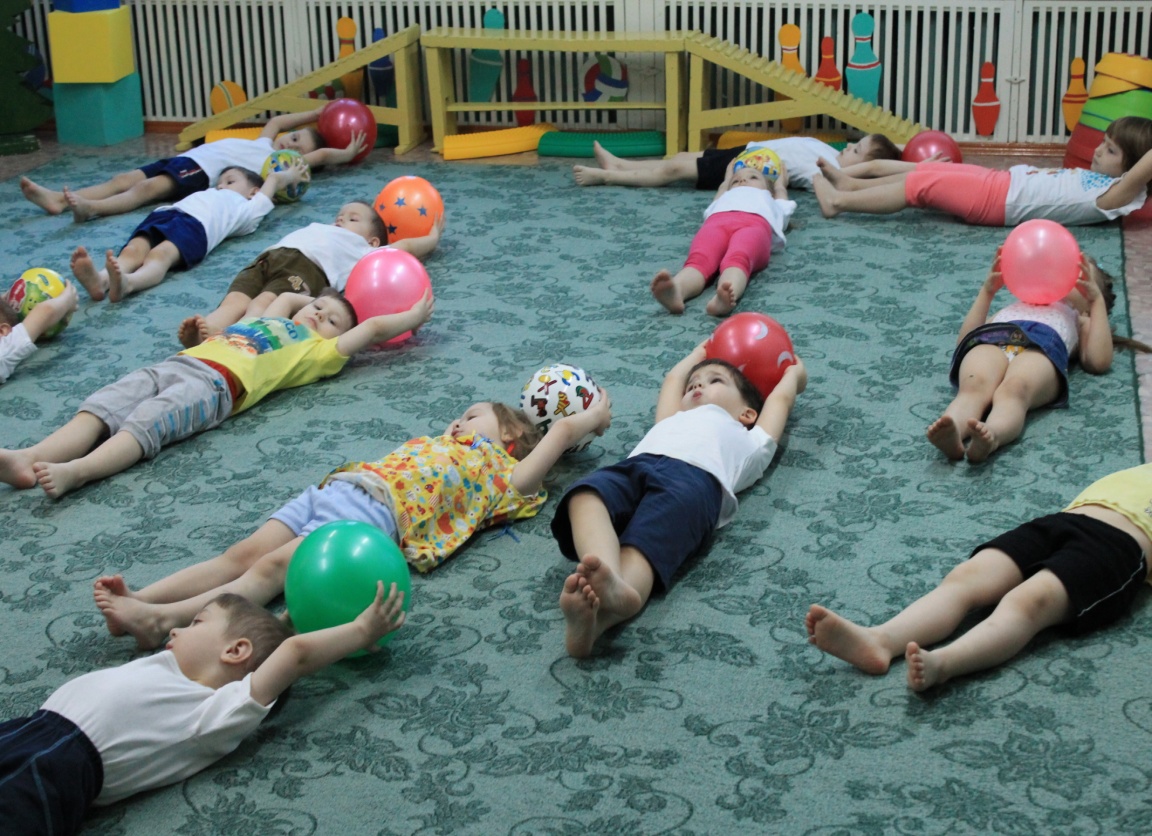 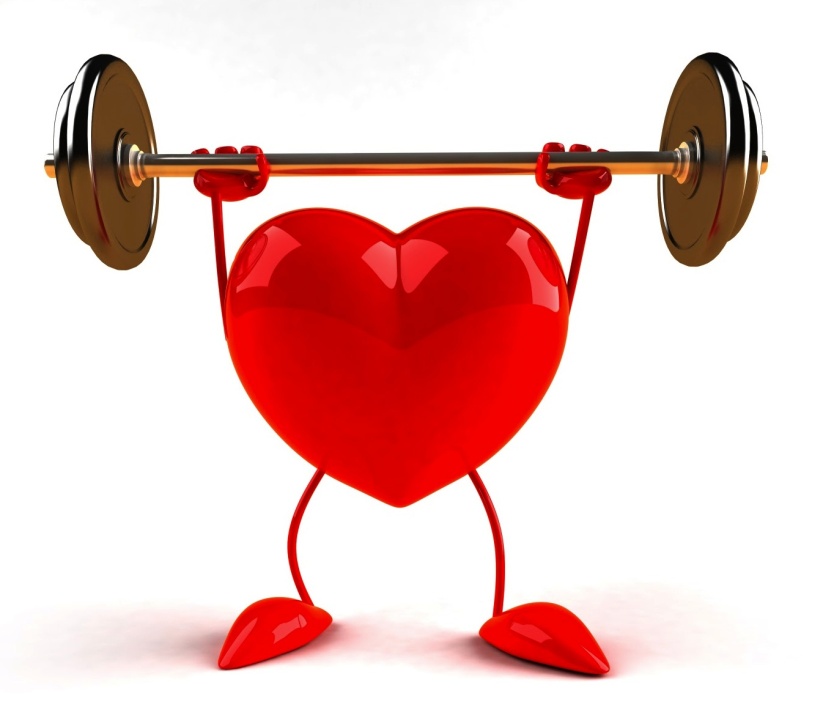 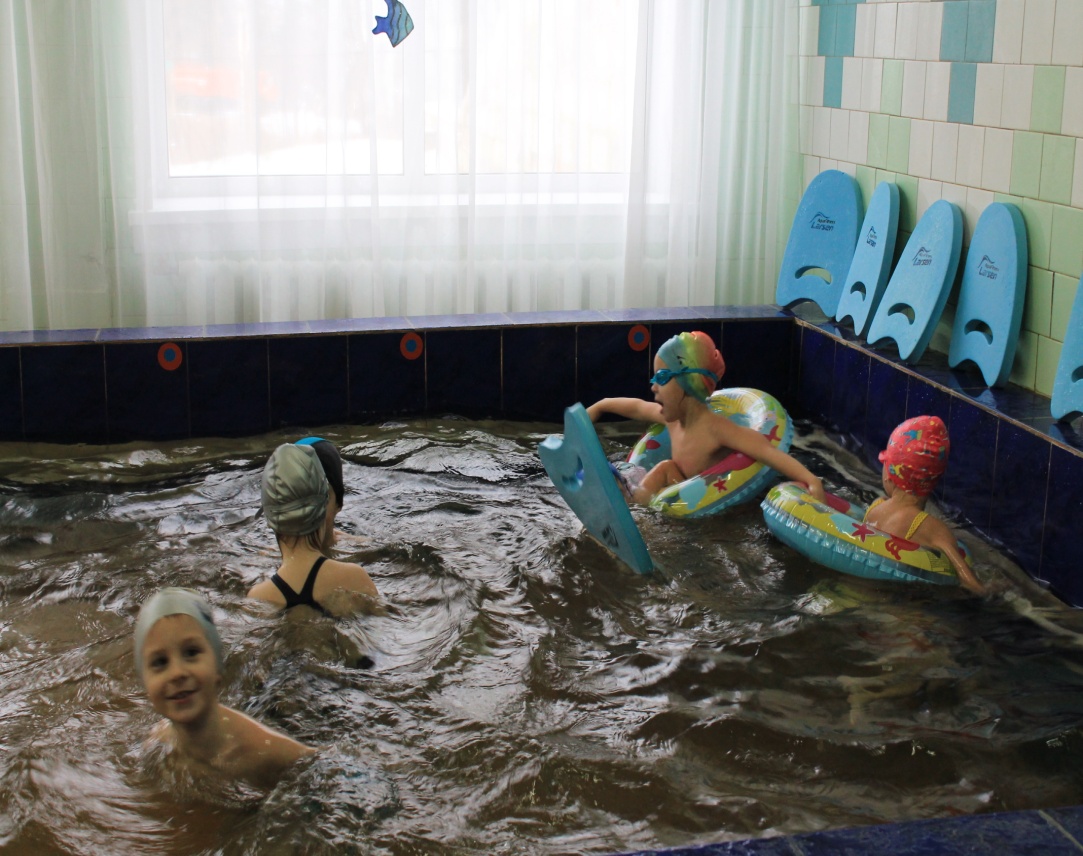 Мы купаемся, обливаемся.
Ясно всем, что закаляемся.
Так отбросим много бед-
Укрепим иммунитет.
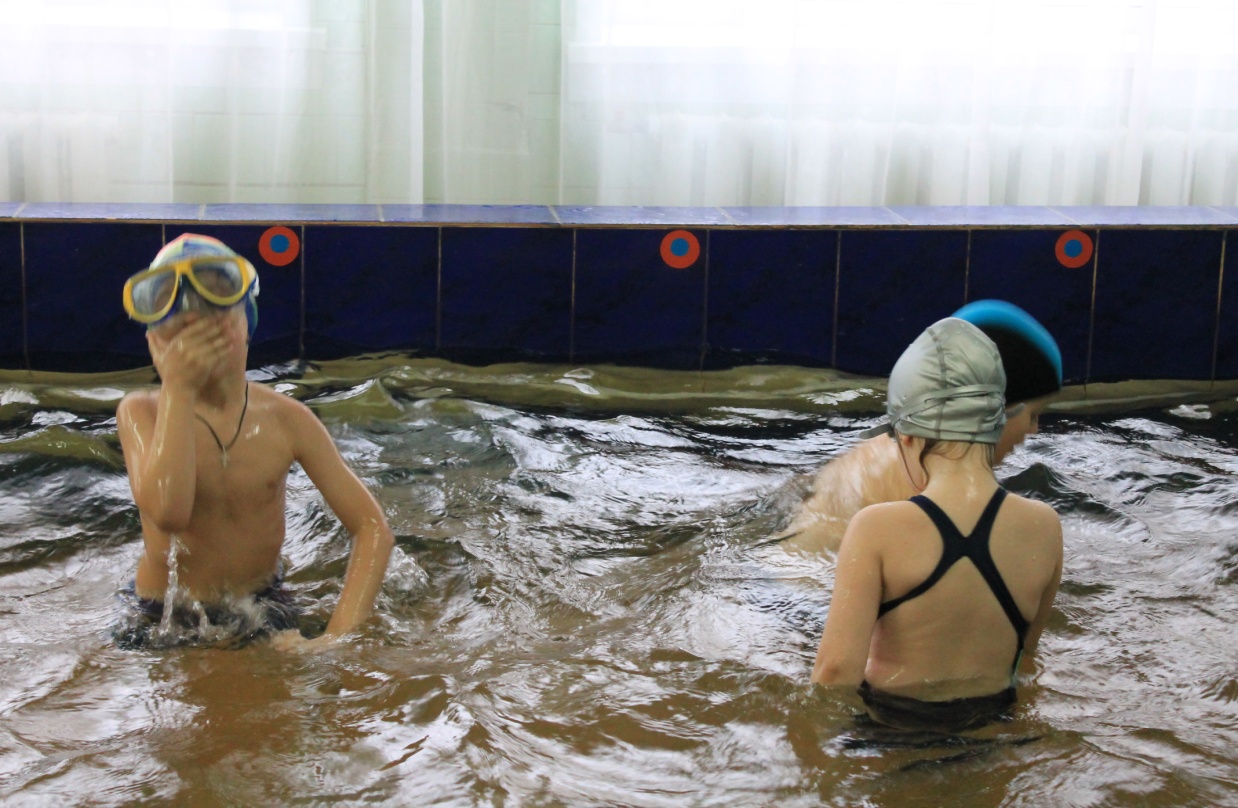 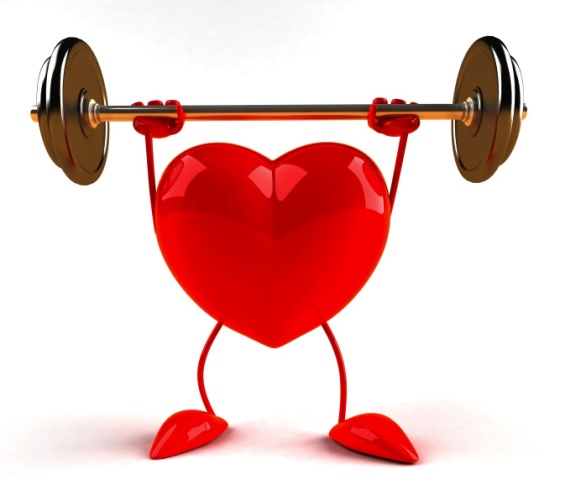 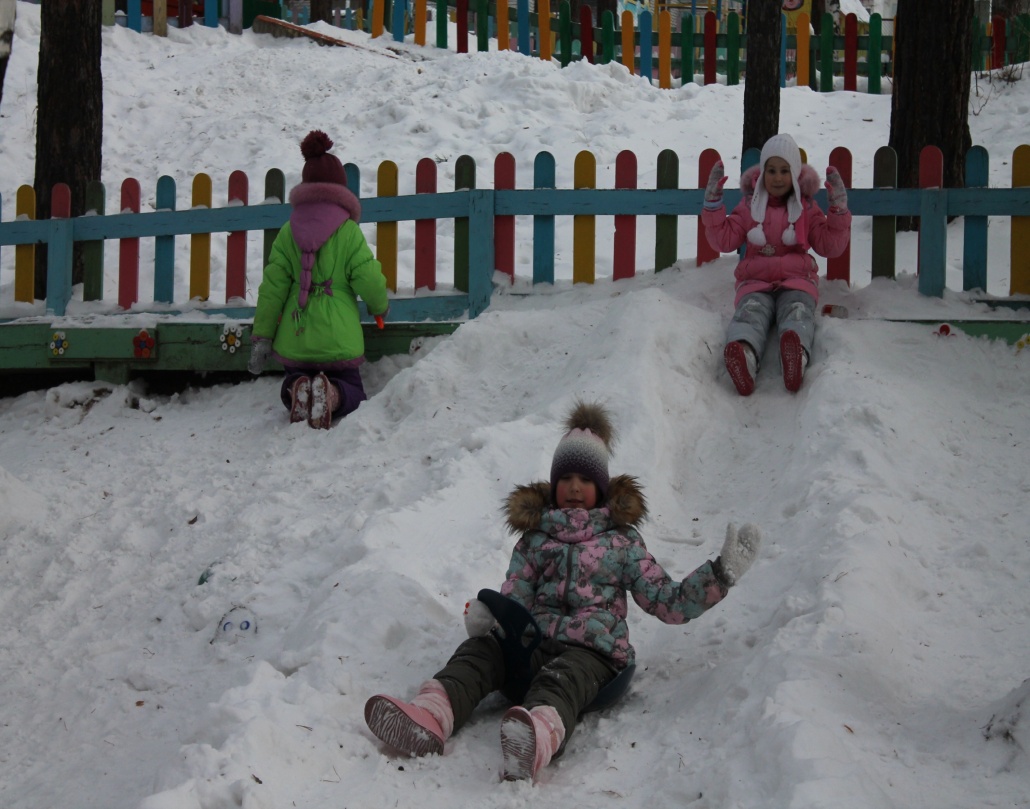 Вот зима снежинки кружит,
 Так и студит, так и вьюжит,
А мы снега не боимся
С горы летим и веселимся.
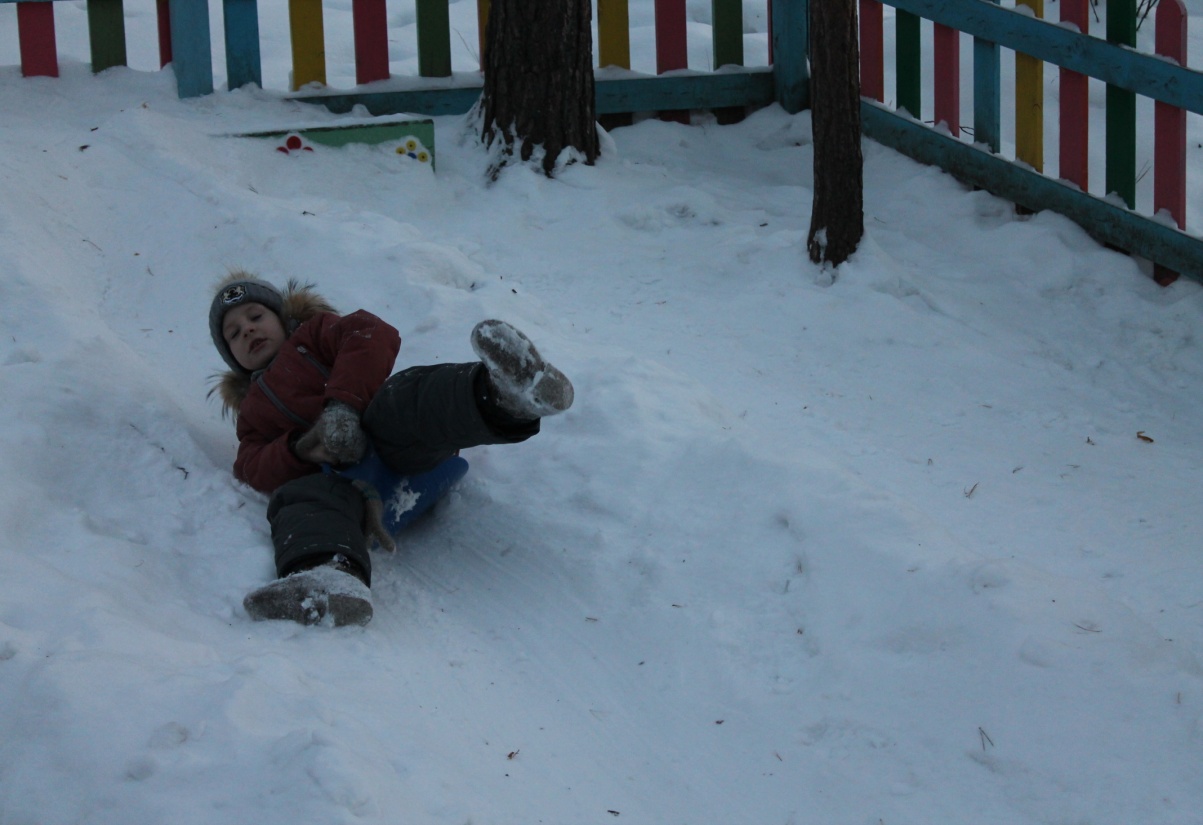 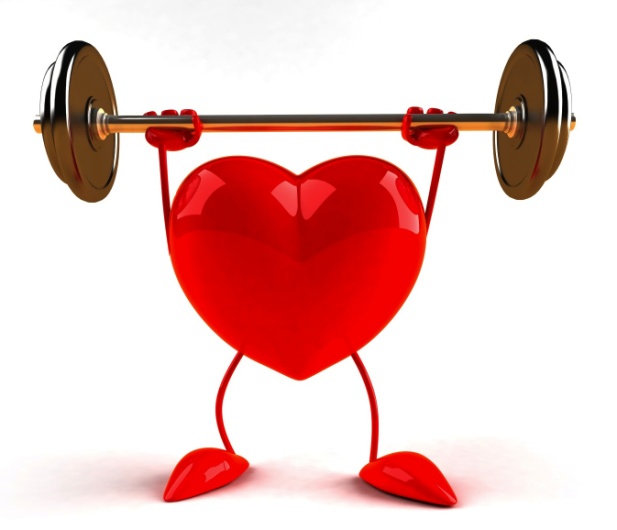 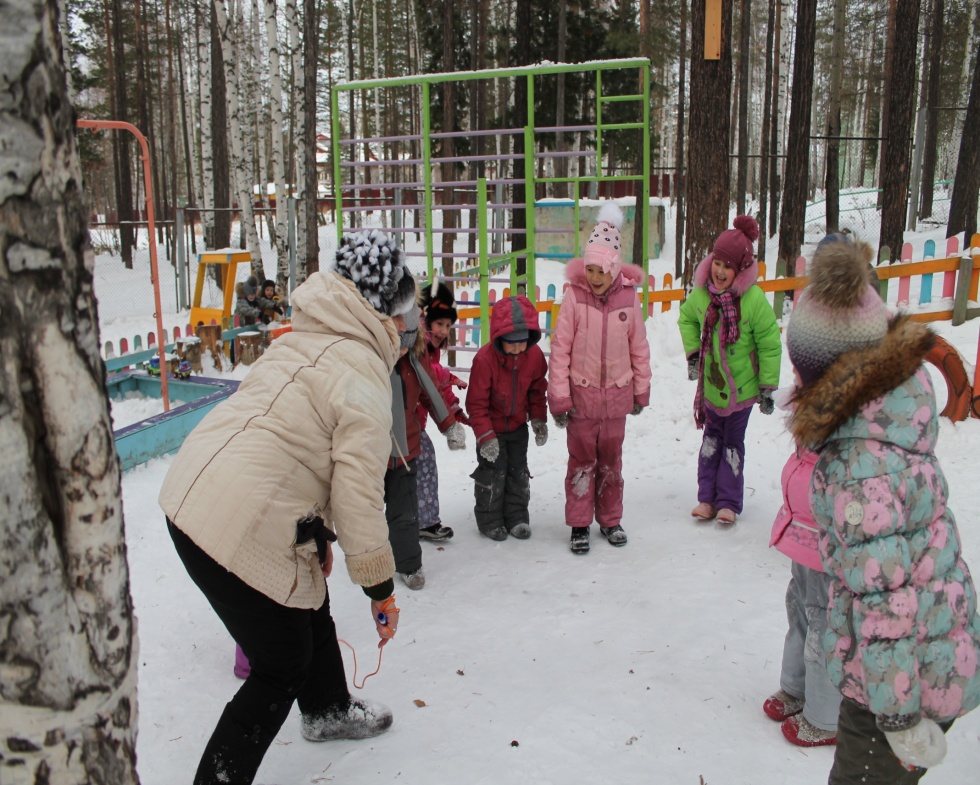 Тренировка, тренировка
Для спортивной, для сноровки.
Чтоб успешно развиваться
 нужно спортом заниматься.
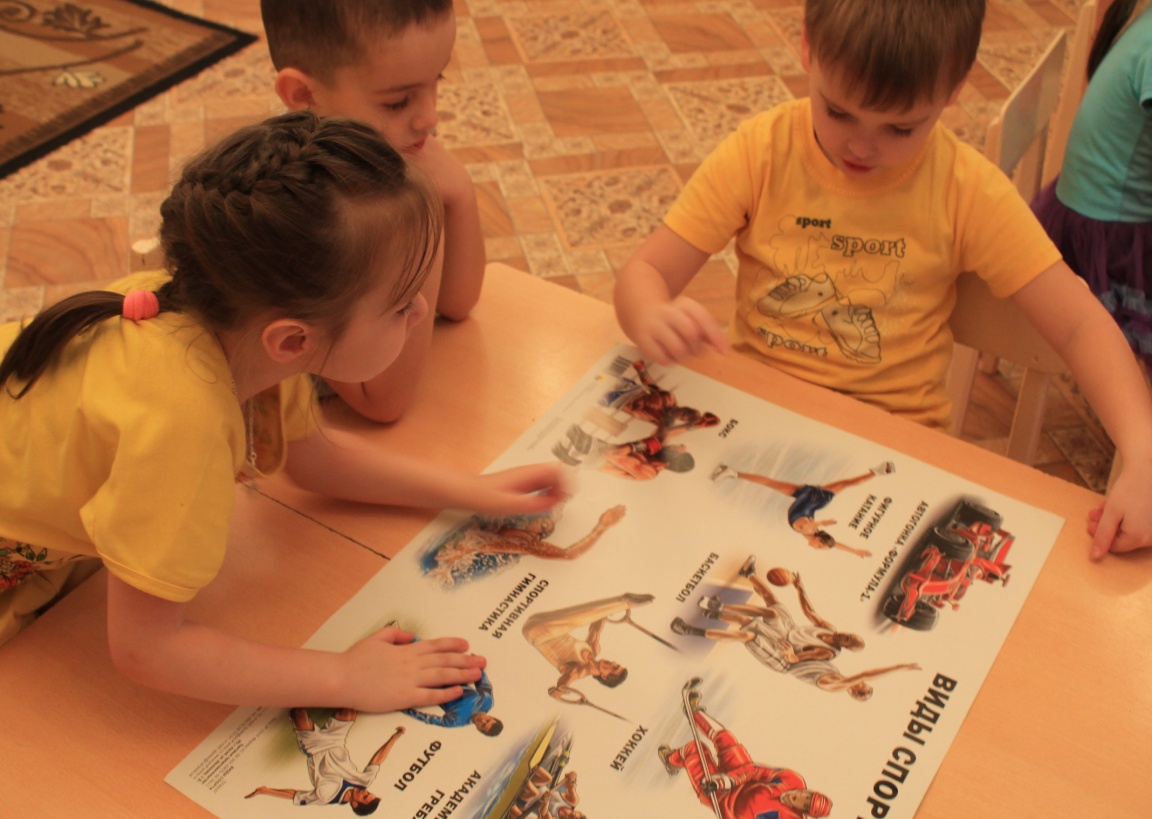 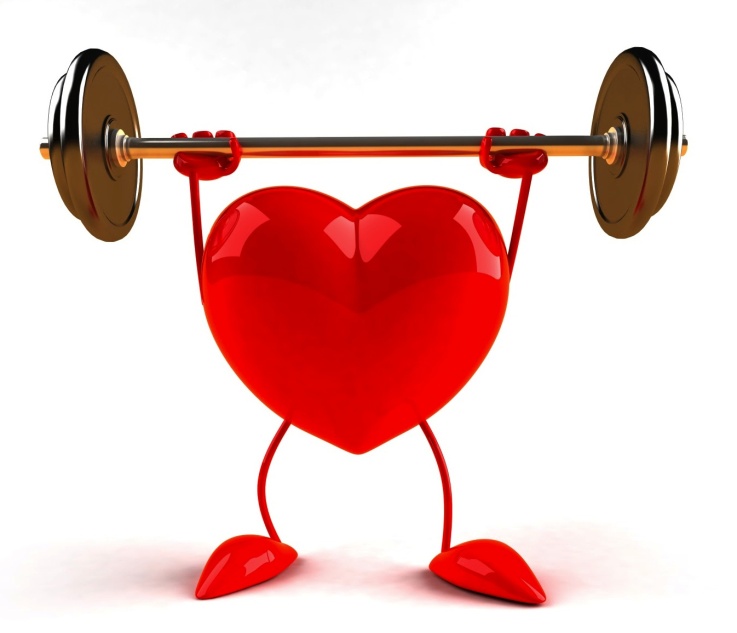 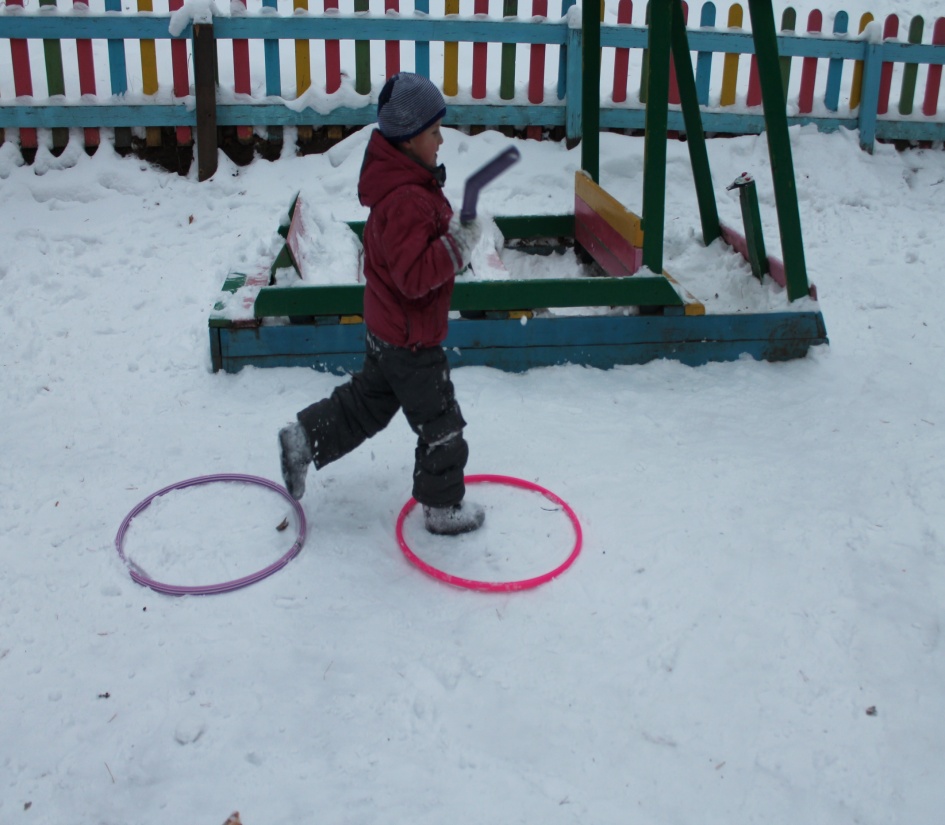 Нам полезно без сомненья
Все, что связано с движеньем.
В руки мы возьмем скакалку,
Обруч, кубик или палку.
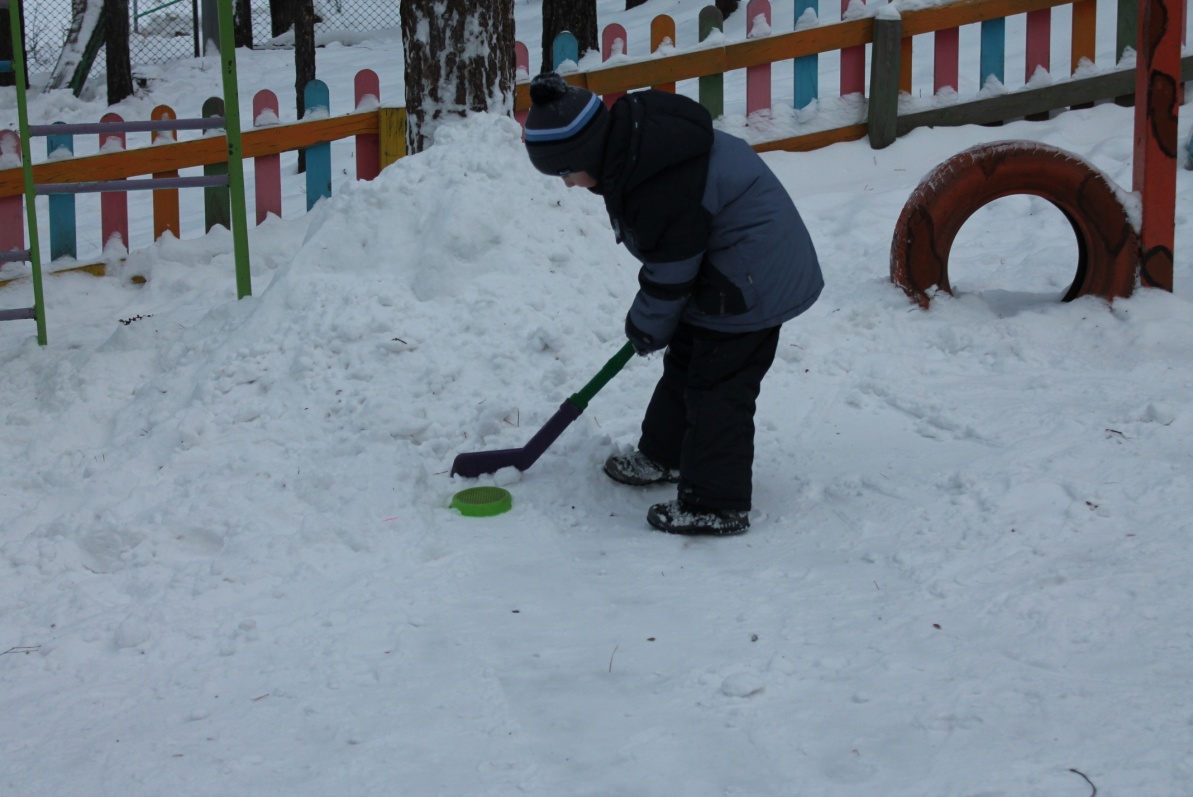 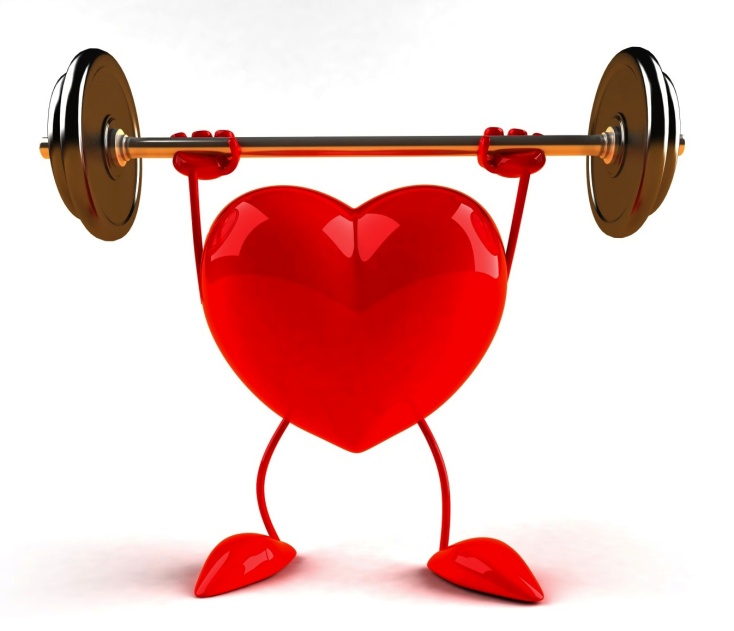 В жизни нам необходимо
Очень много витаминов.
Всех сейчас не перечесть.
Нужно нам их больше есть.
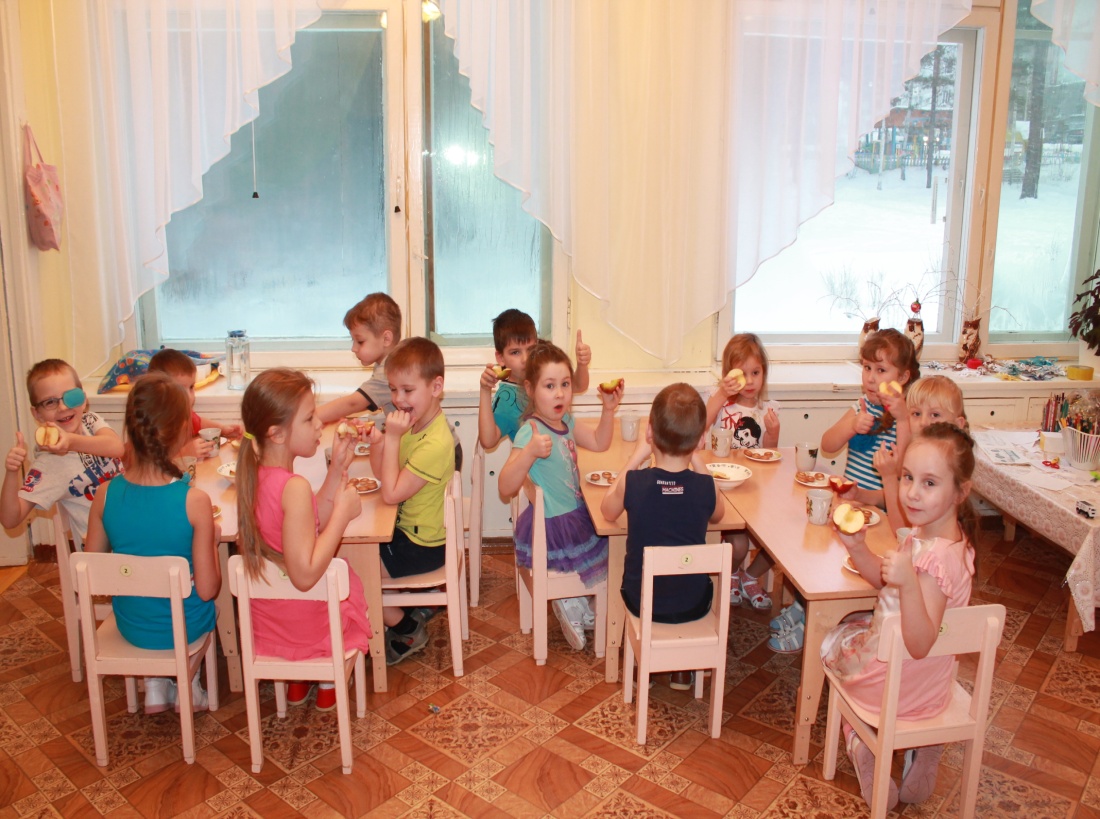 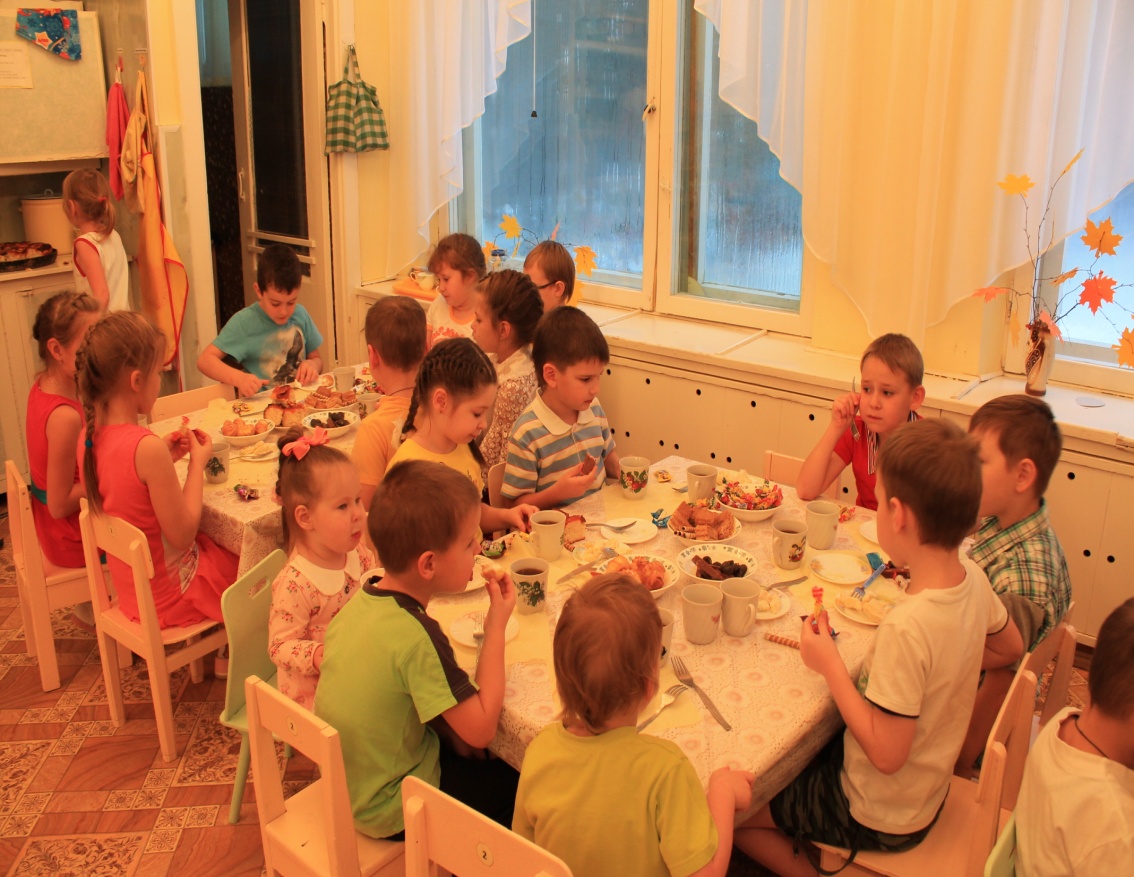 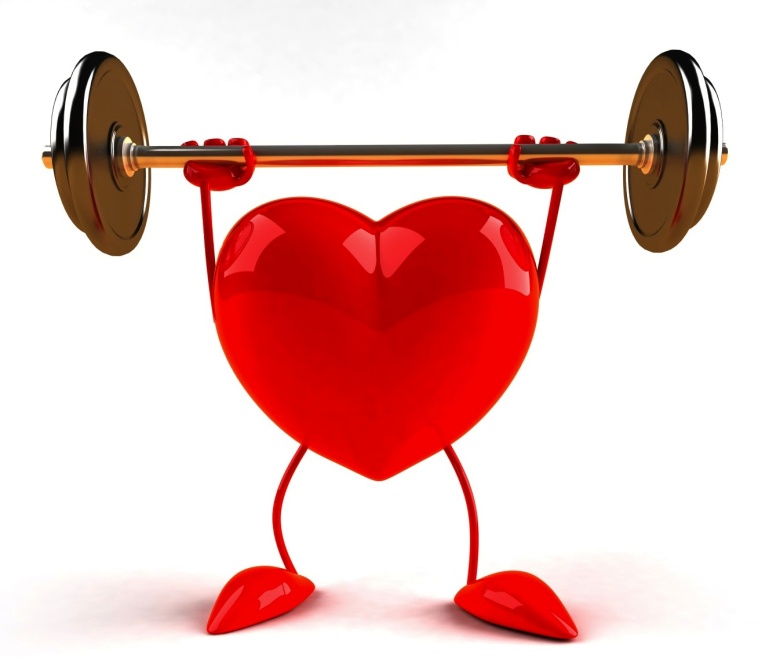 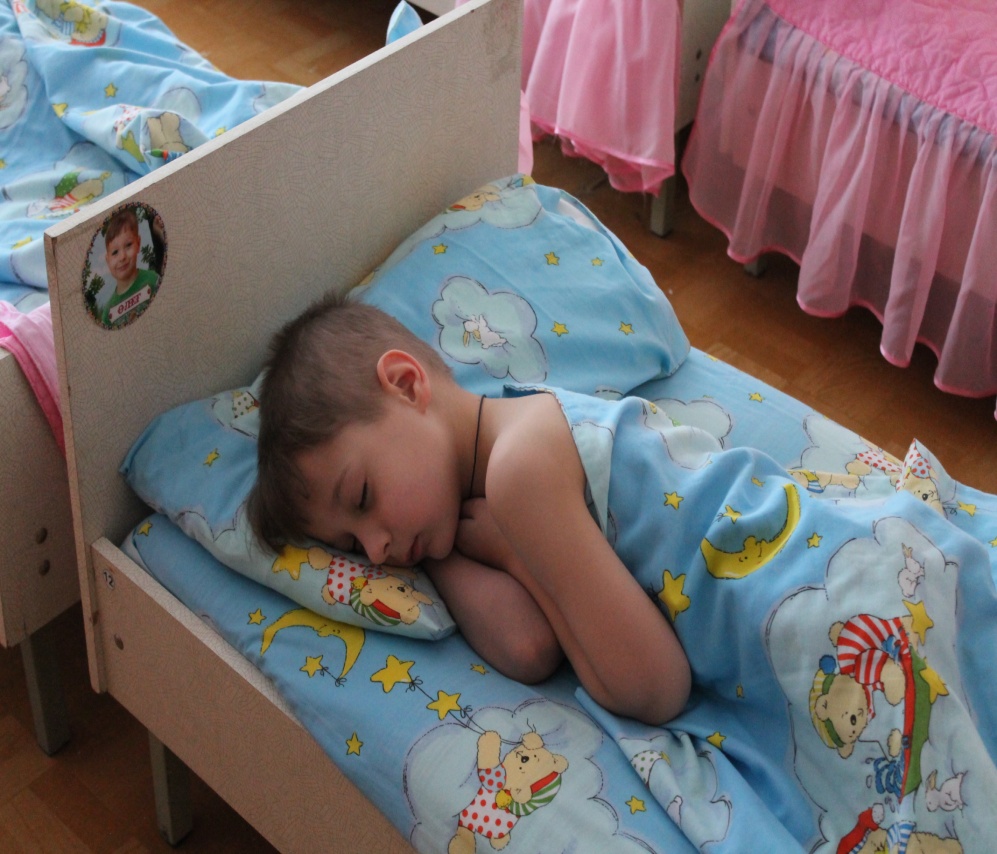 Следует ребятам знать,
Нужно всем в сончас поспать.
Мы здоровье укрепляем,
Режим дня мы соблюдаем.
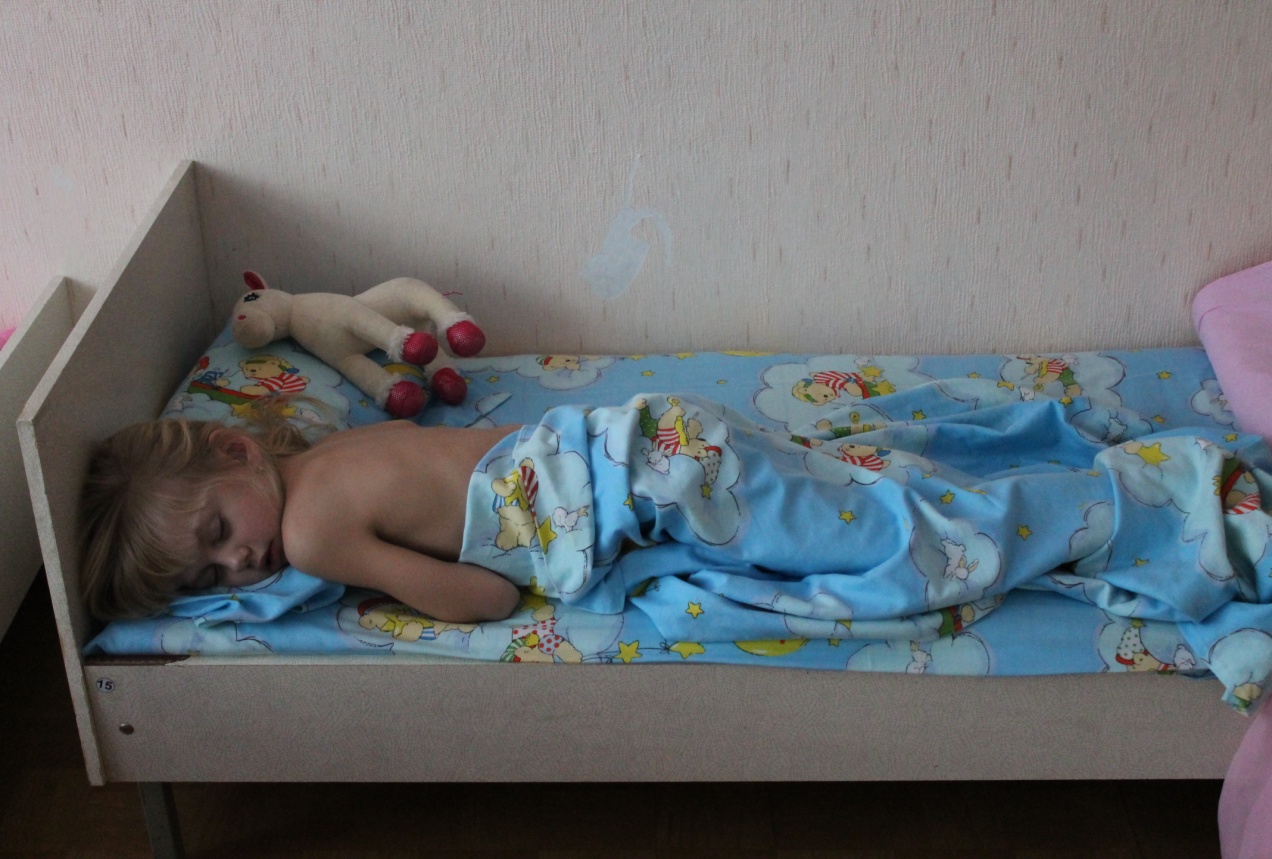 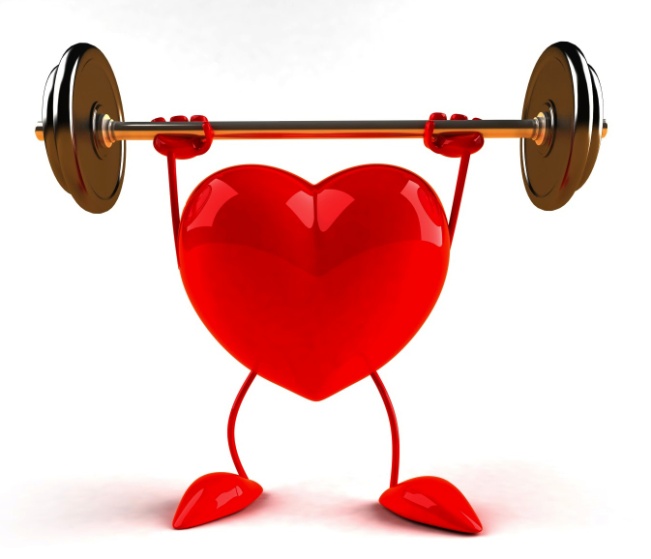 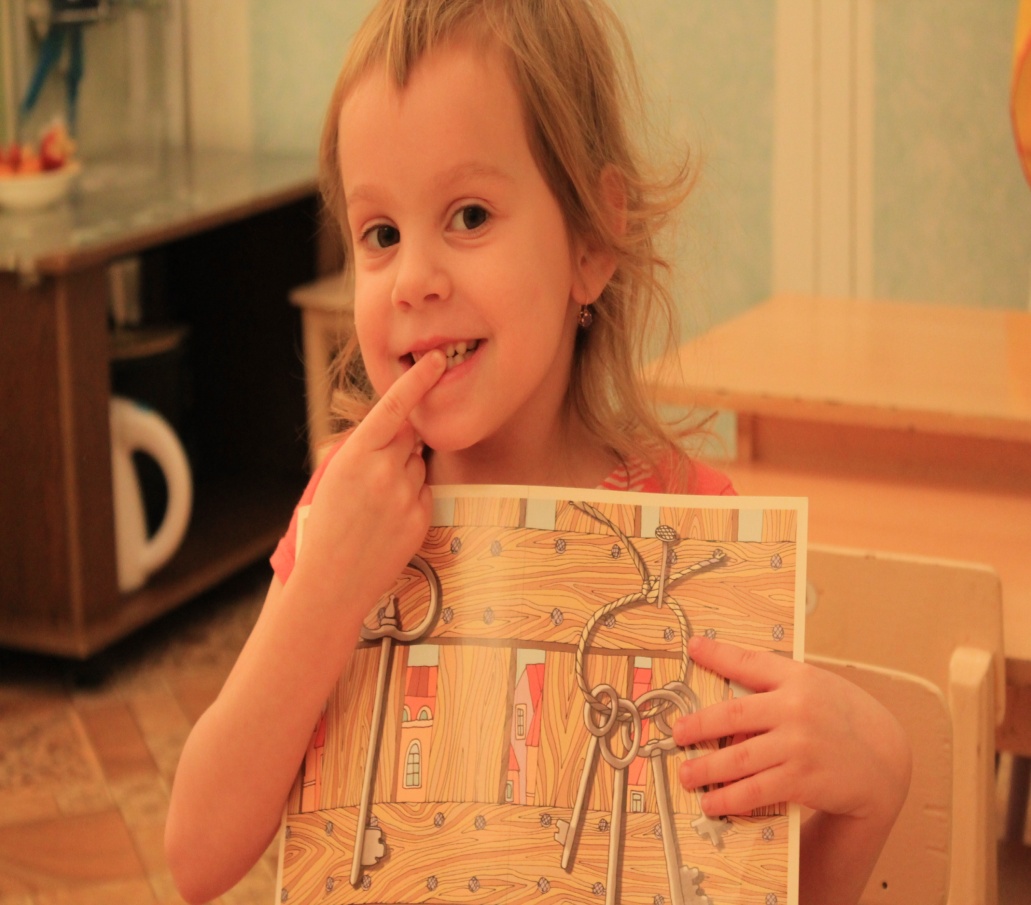 Организм наш очень сложен,
Нужно нам его беречь.
И поэтому так часто 
Мы ведем об этом речь.
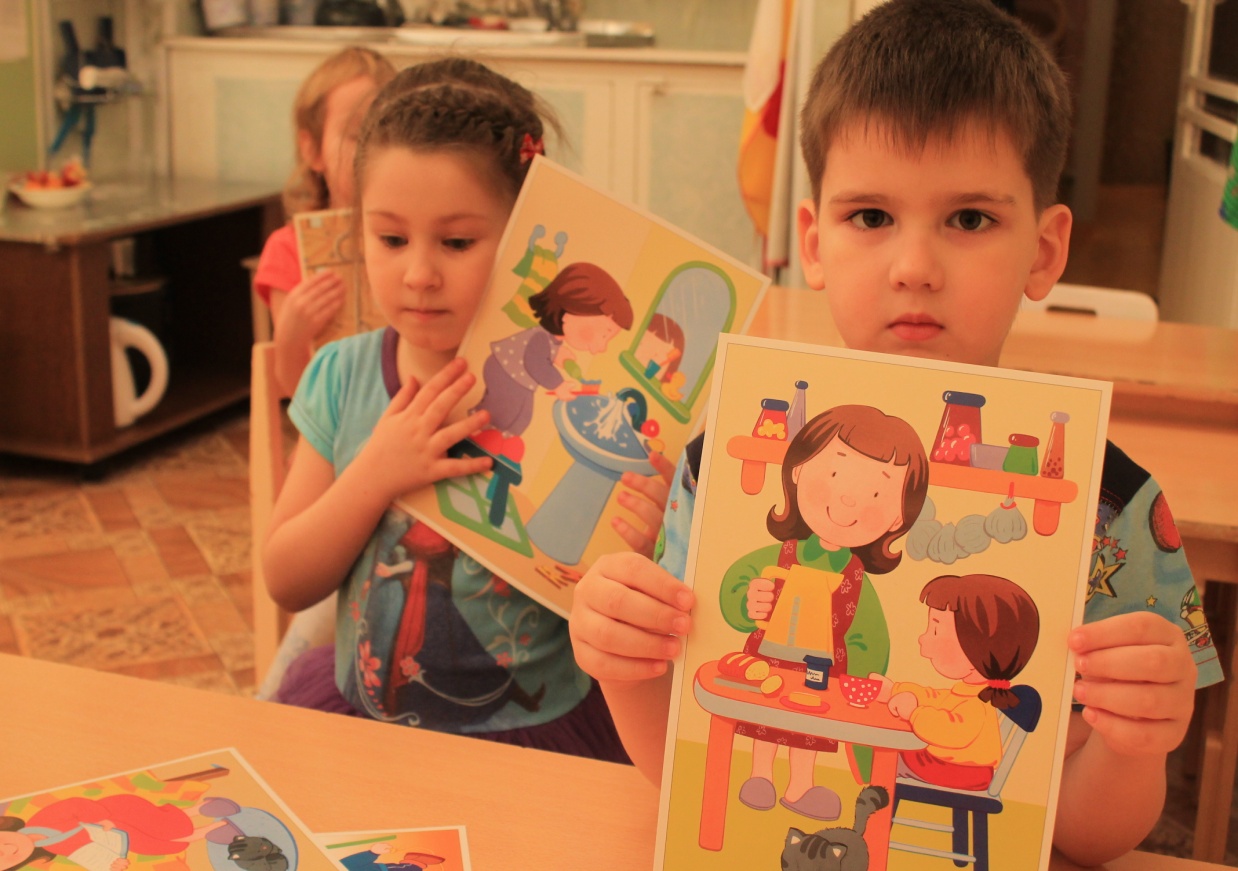 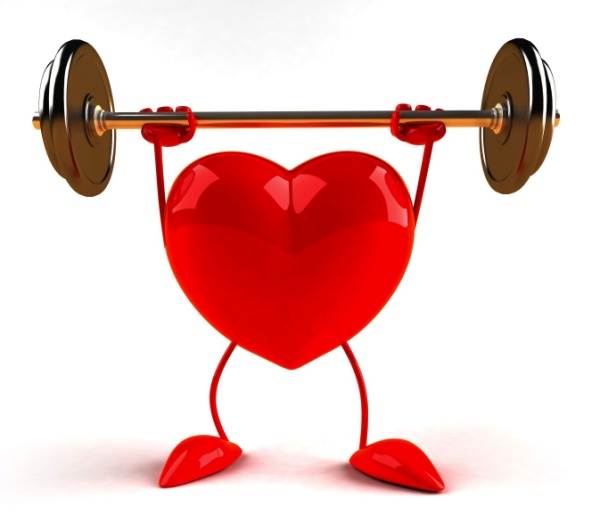 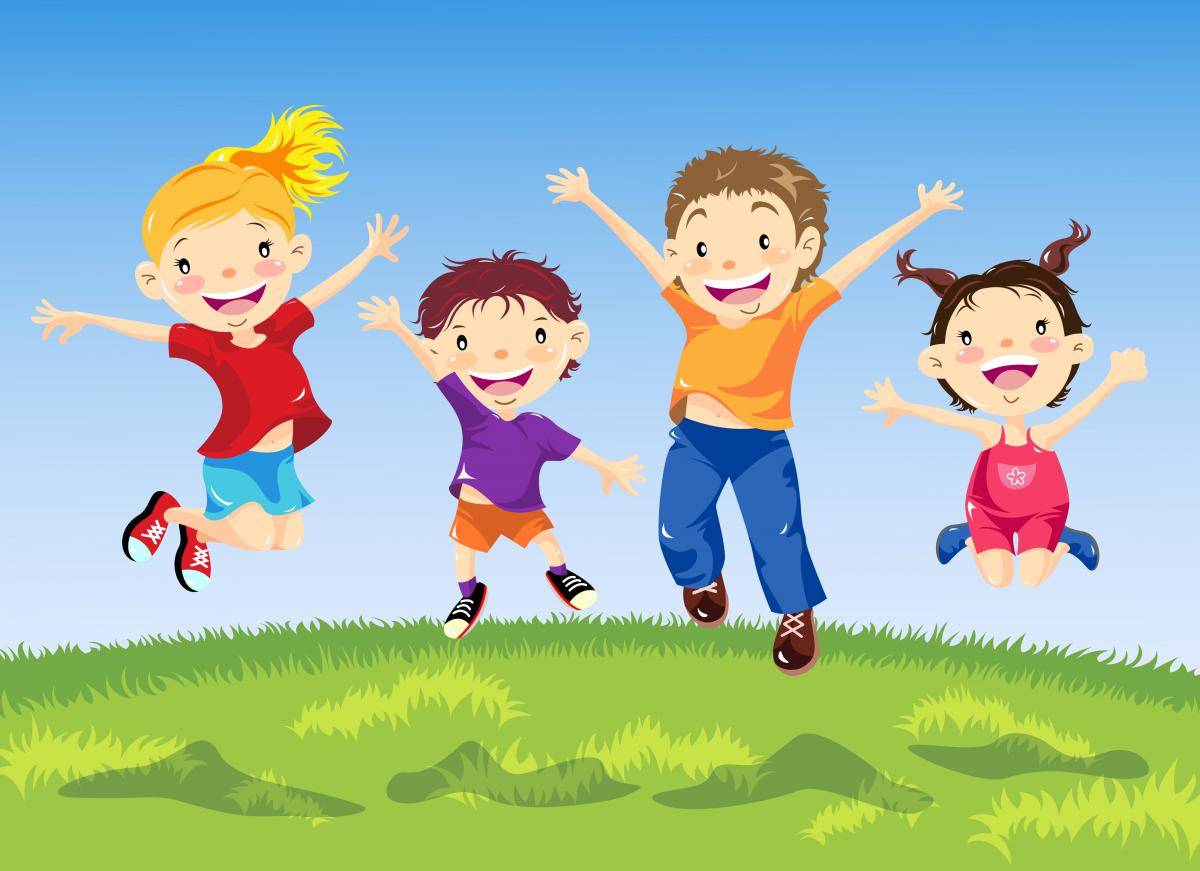 Здоровым и счастливым быть-
В этом сила главная.
Здоровья, счастья вам, добра!
Спасибо за внимание!